KAMISHIBAI
In the Japanese Theatre

Primary School No 10 Rzeszów, Poland
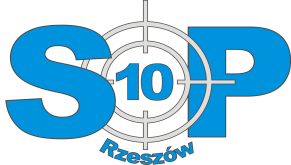 Recently, we got to know the history of the Japanese KAMISHIBAI theatre.In the middle of the week we read a beautiful story called My Friend Kemushi It is a story about the life of a butterfly, which from the pupa turned into a beautiful, colourful insect.Then we watched the movie about butterfly’s life phases and we designed our butterflies.We encourage our French friends to learn about this story
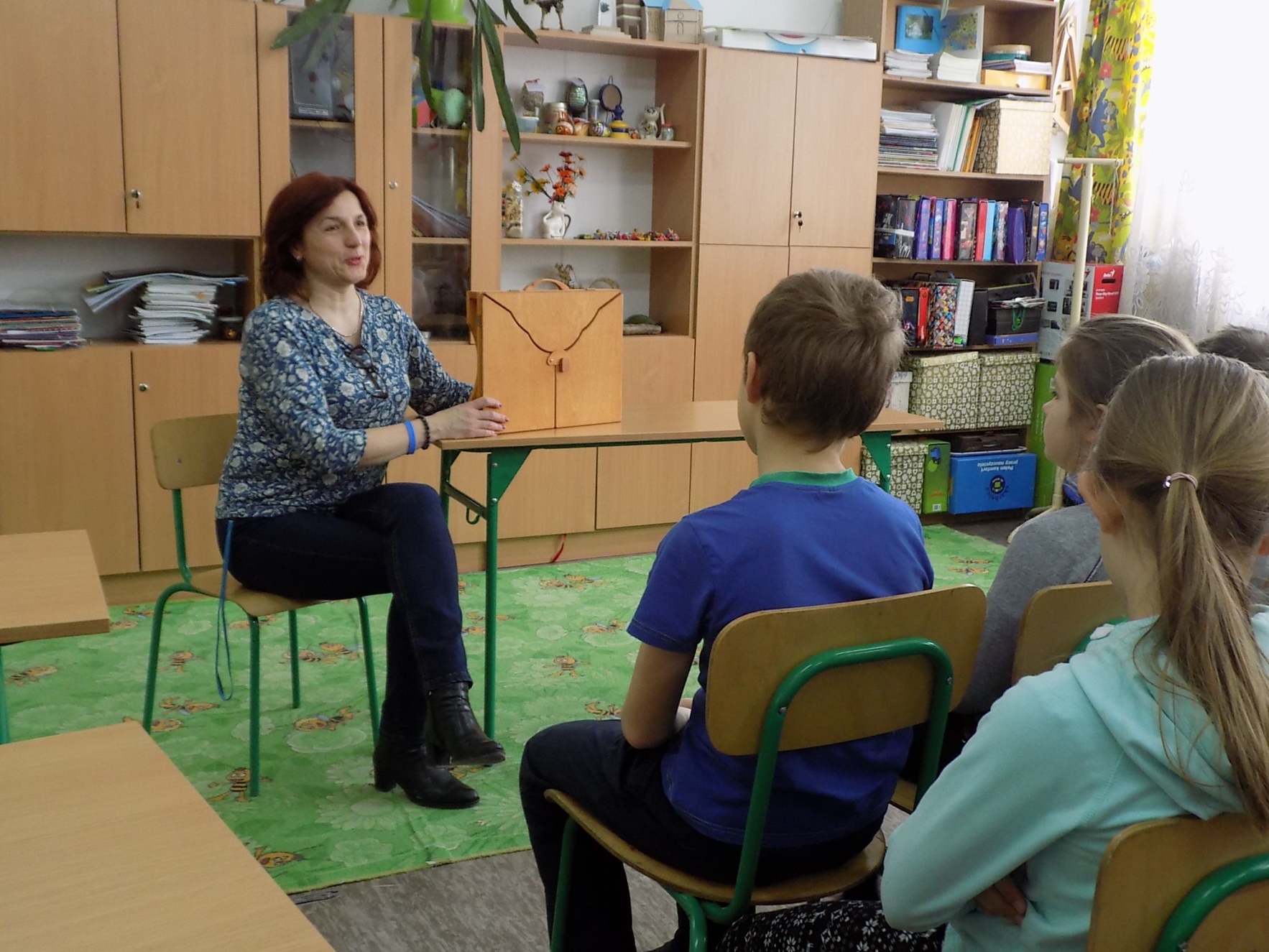 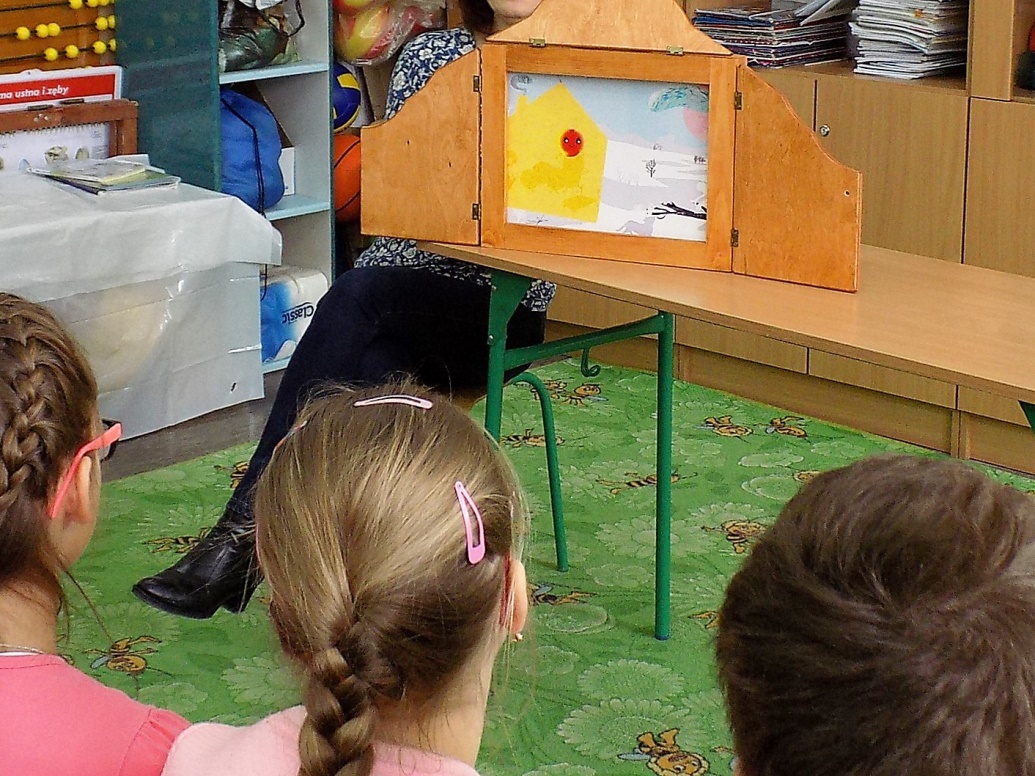 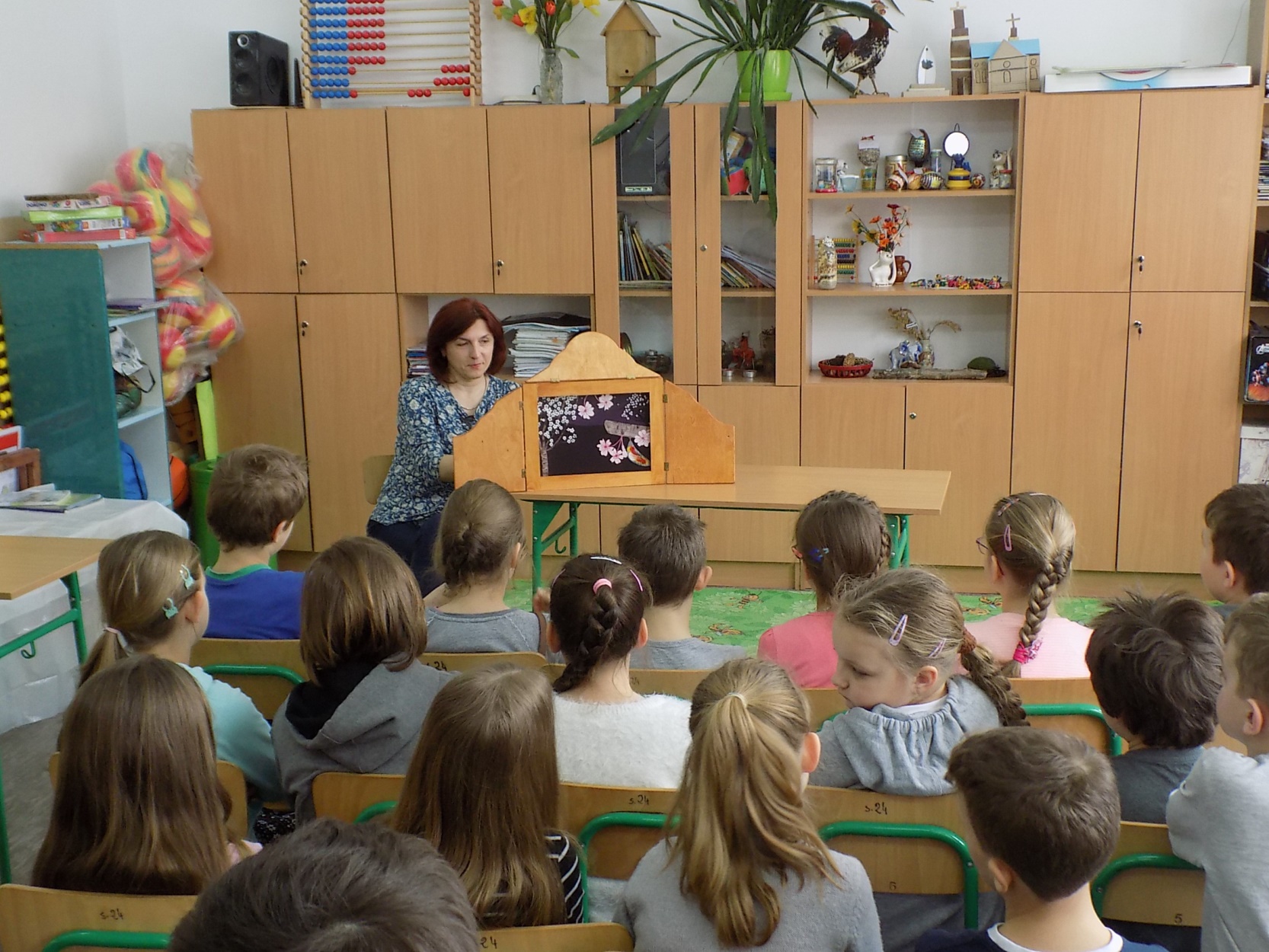 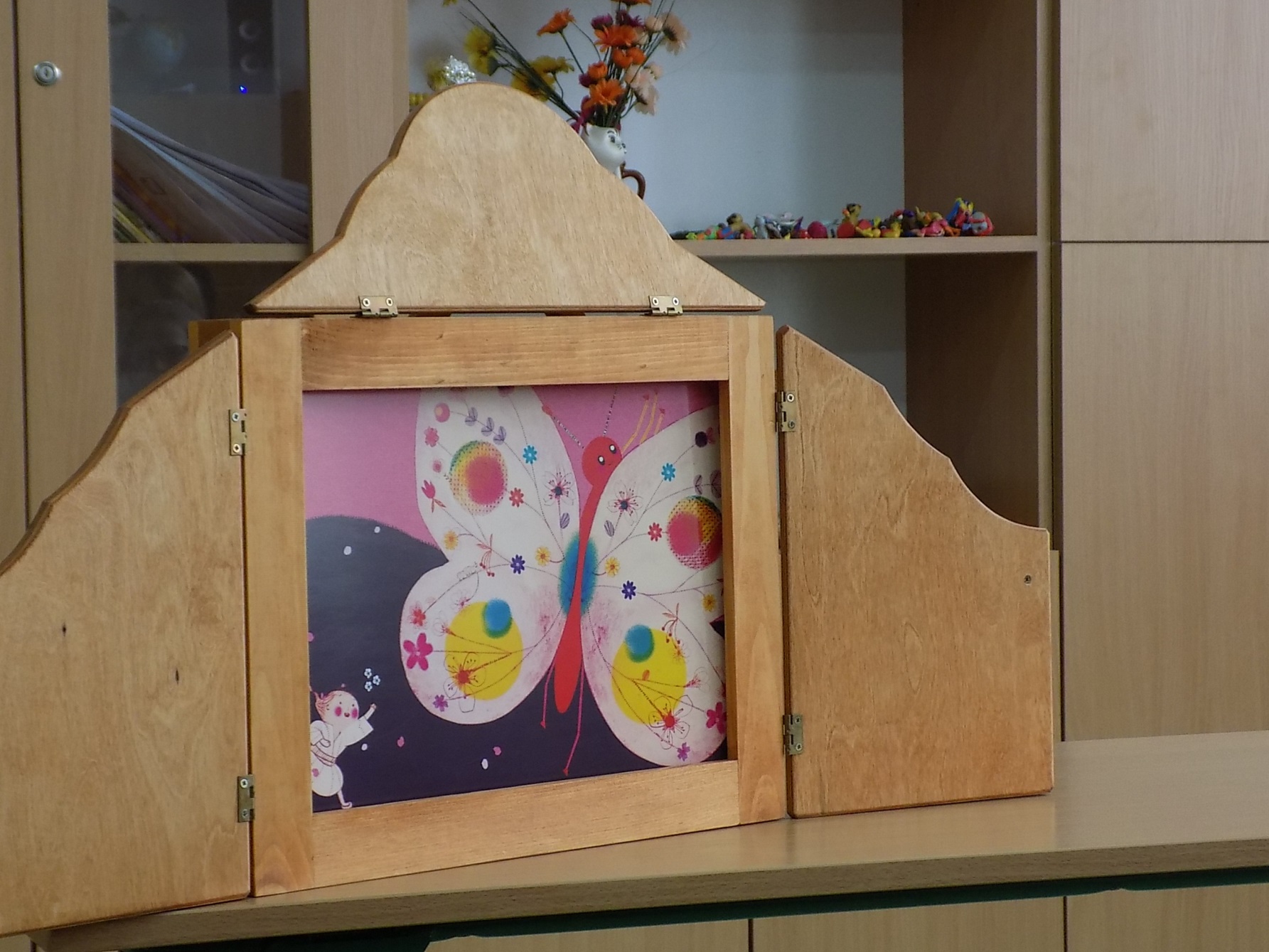 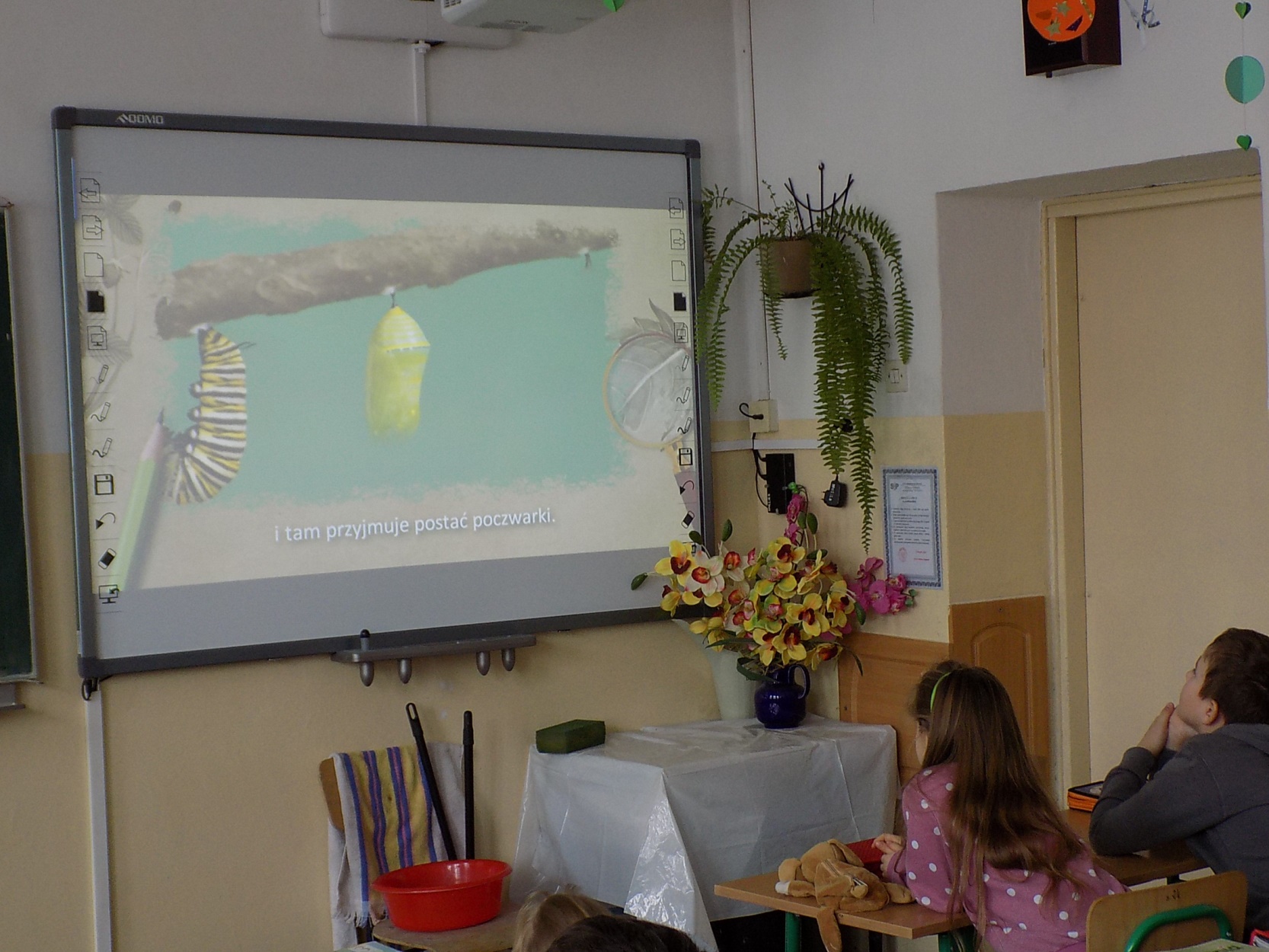 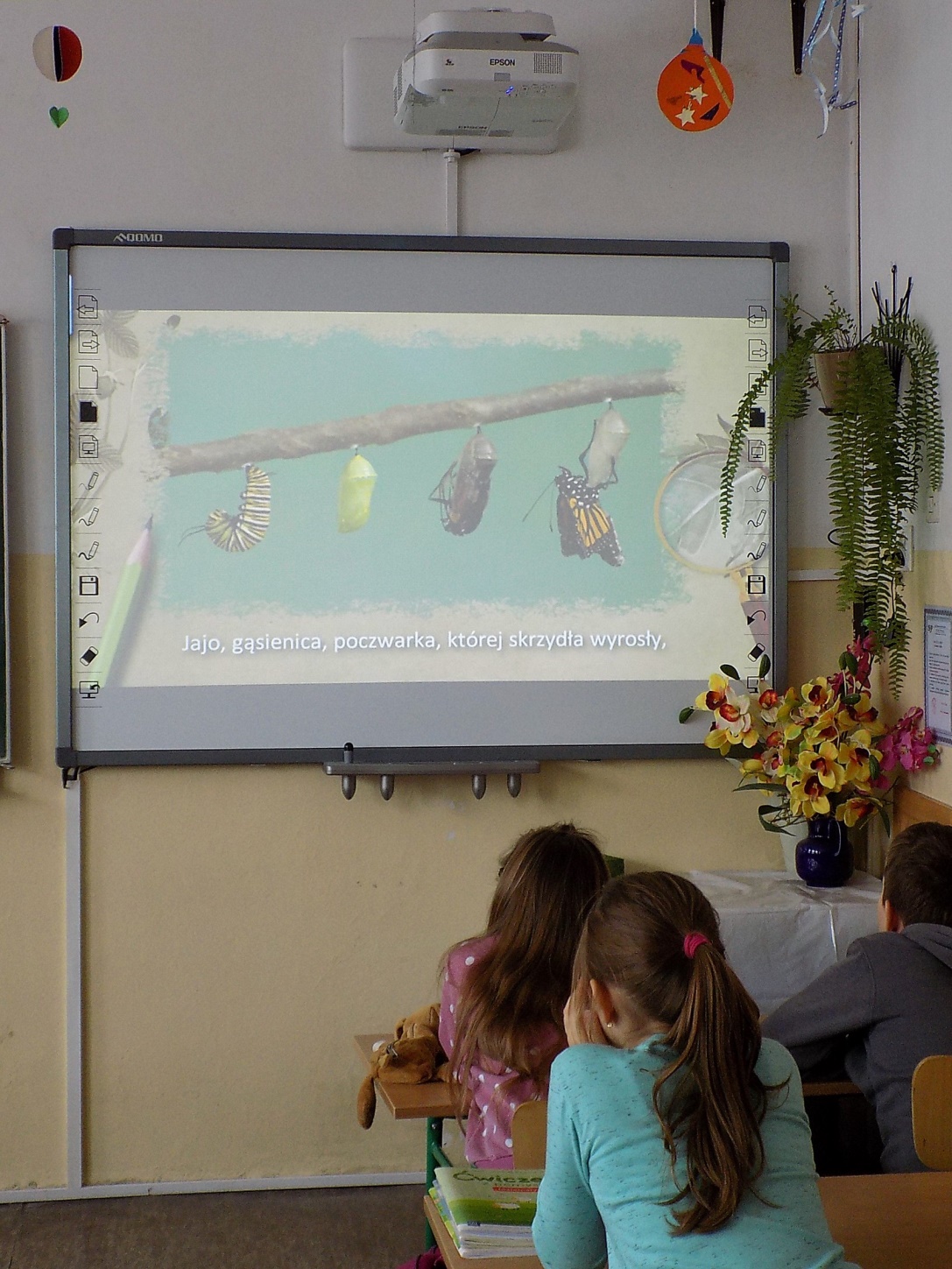 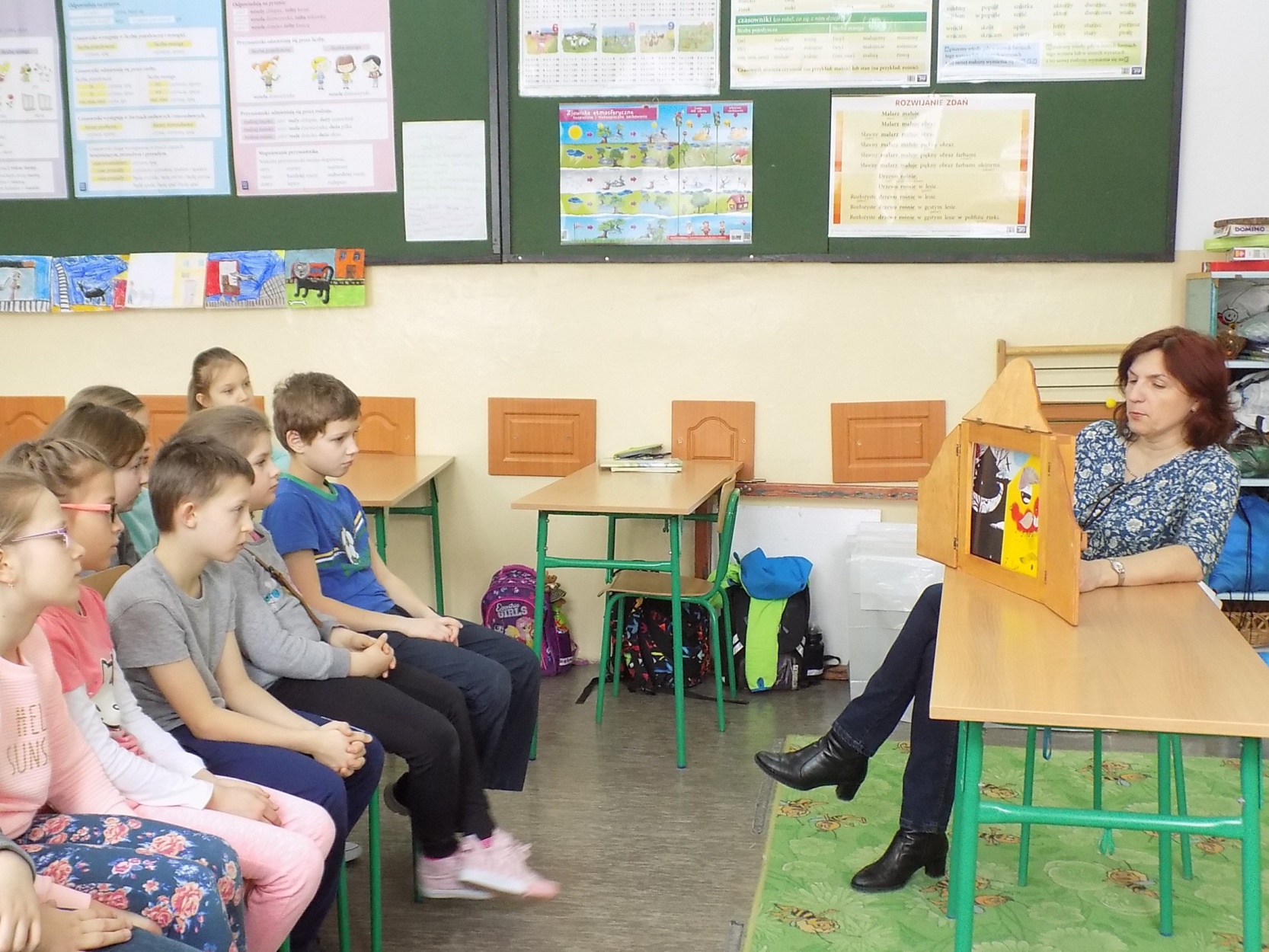 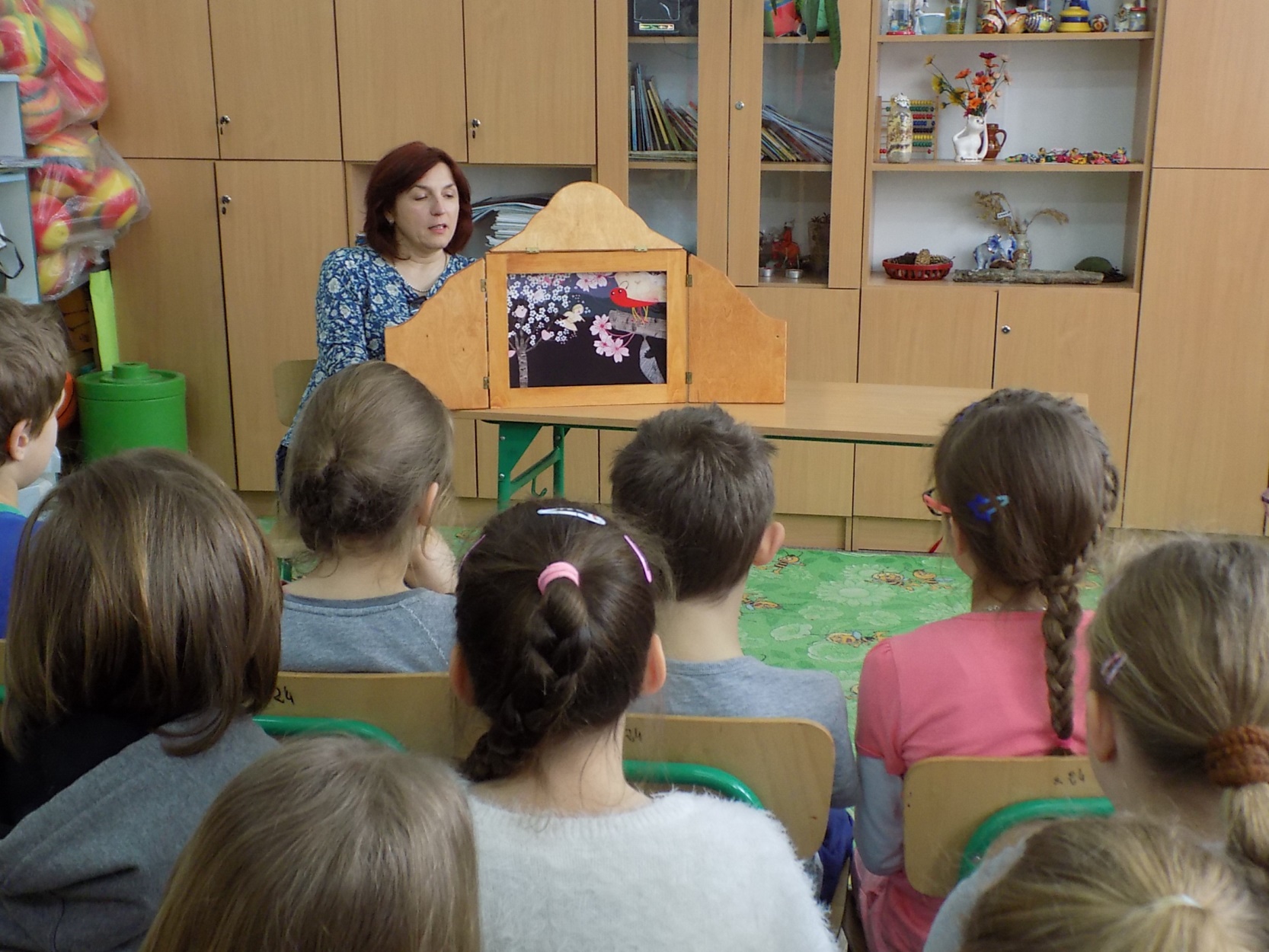 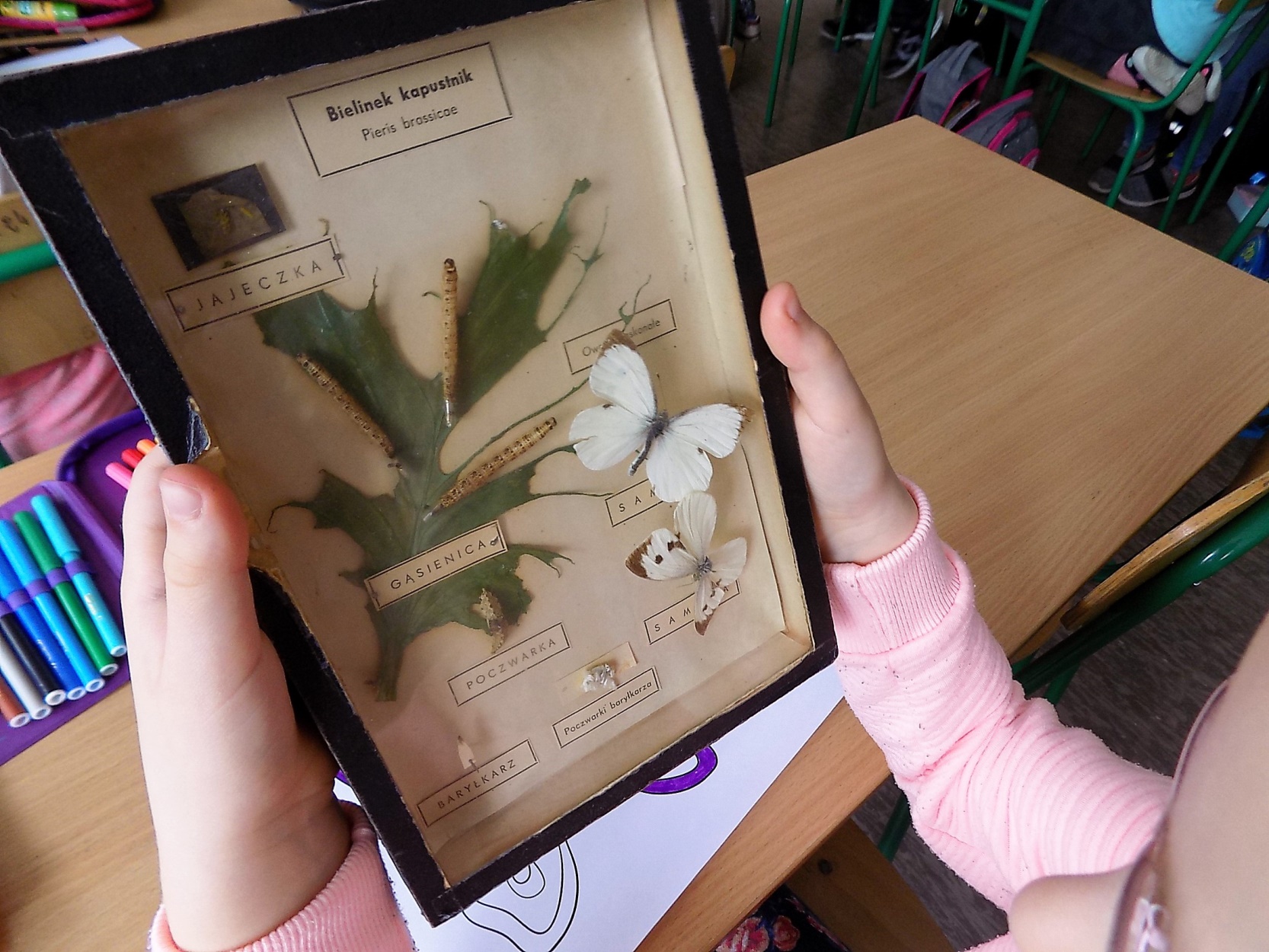 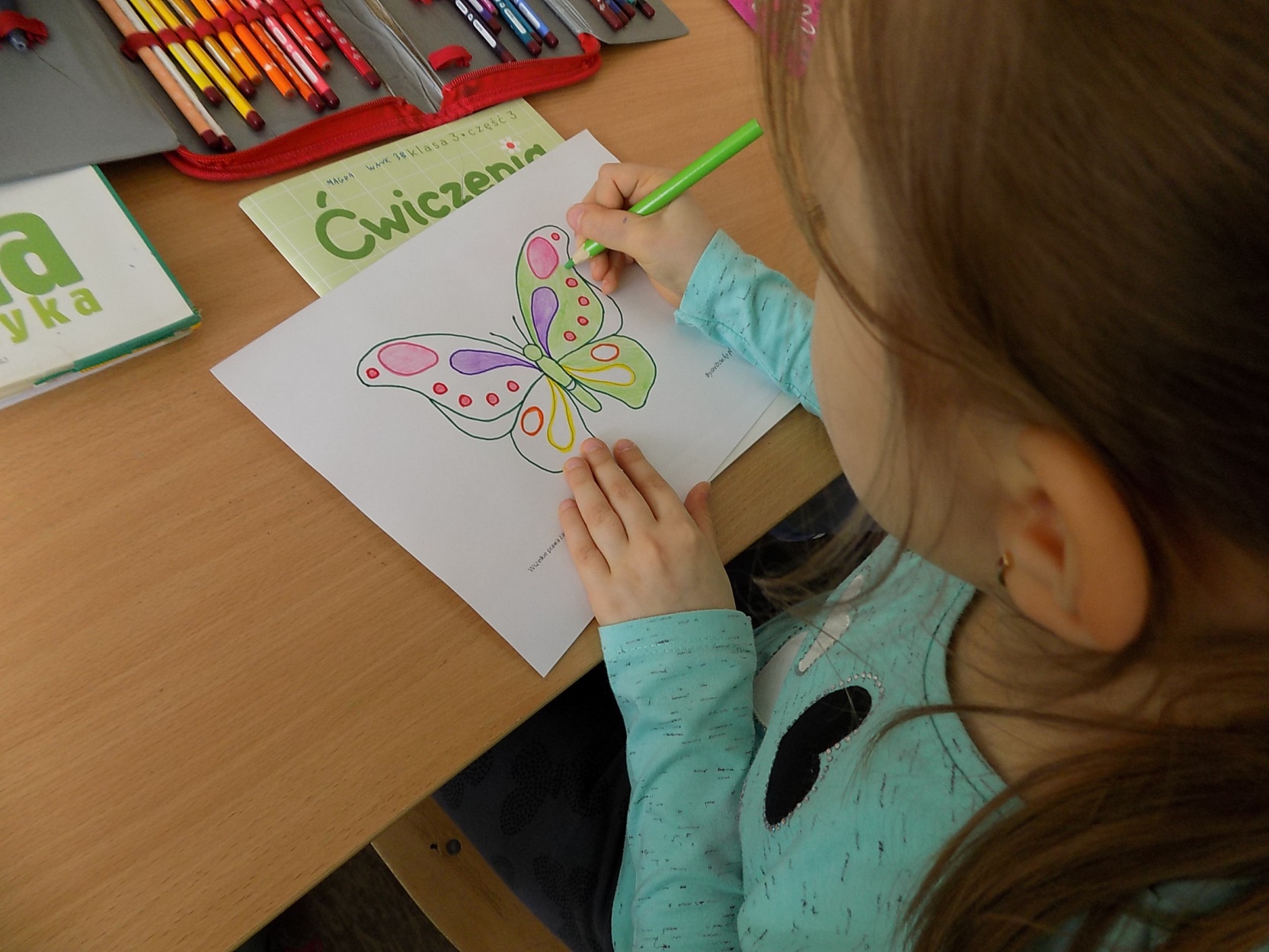 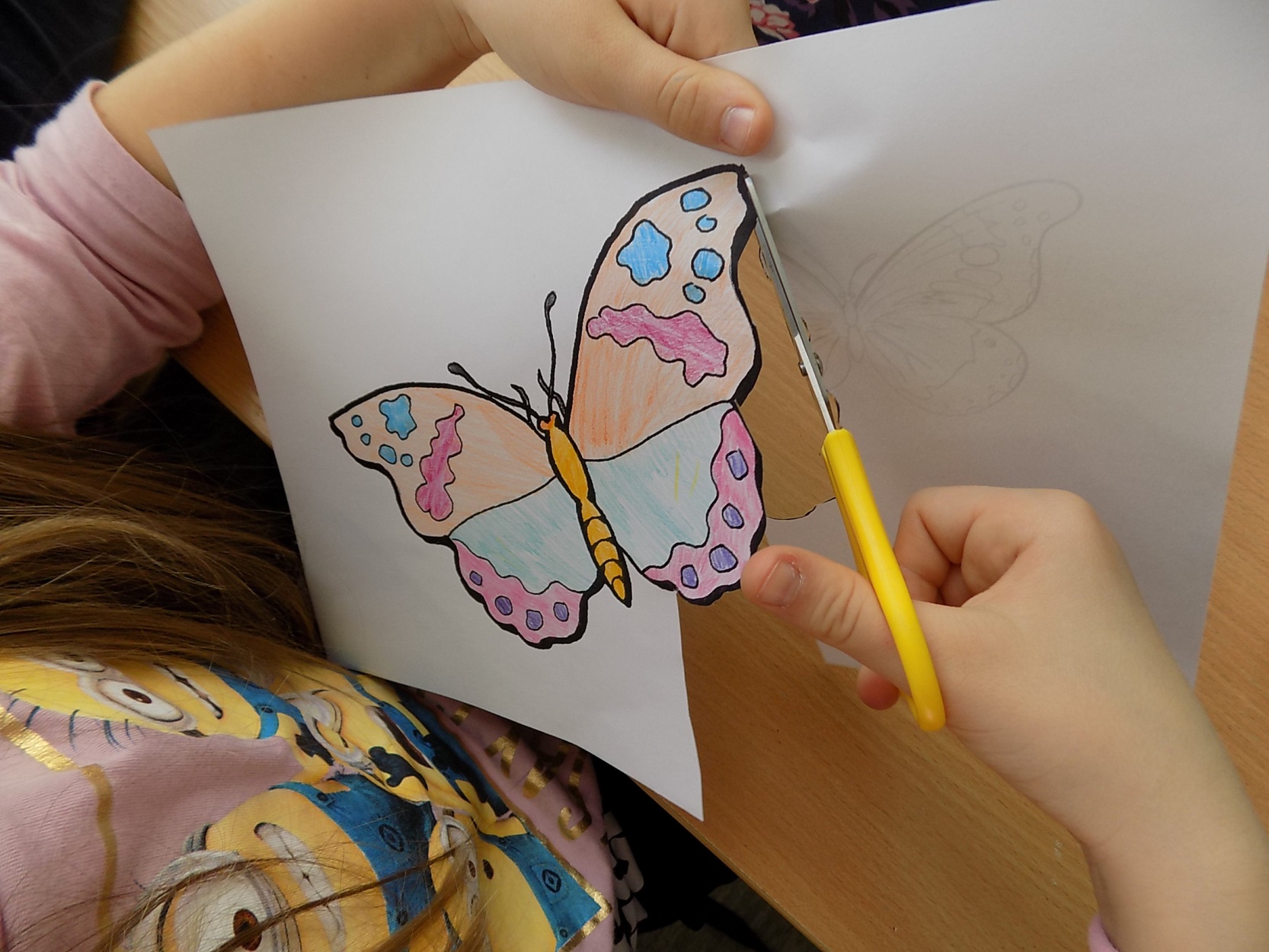 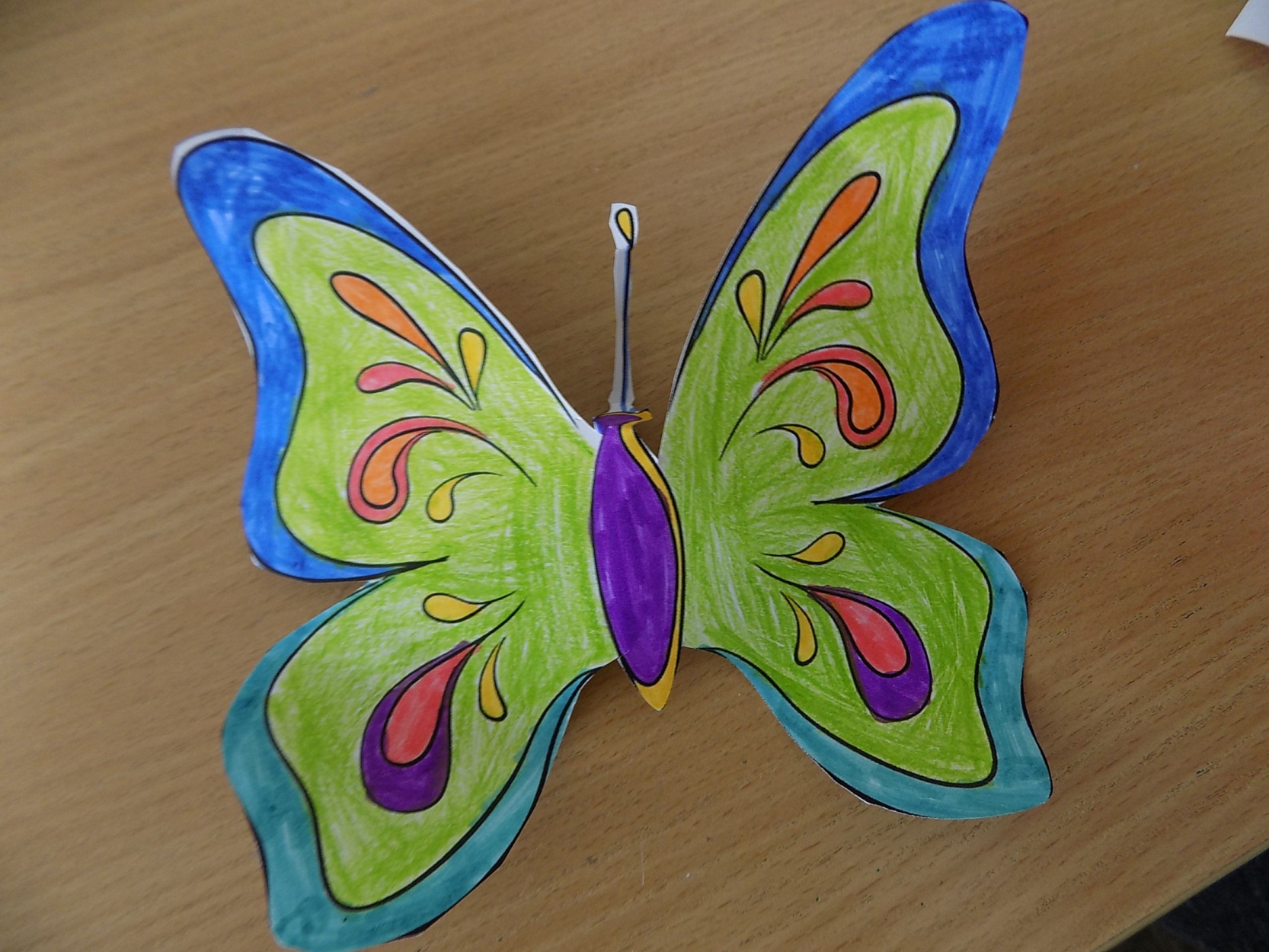 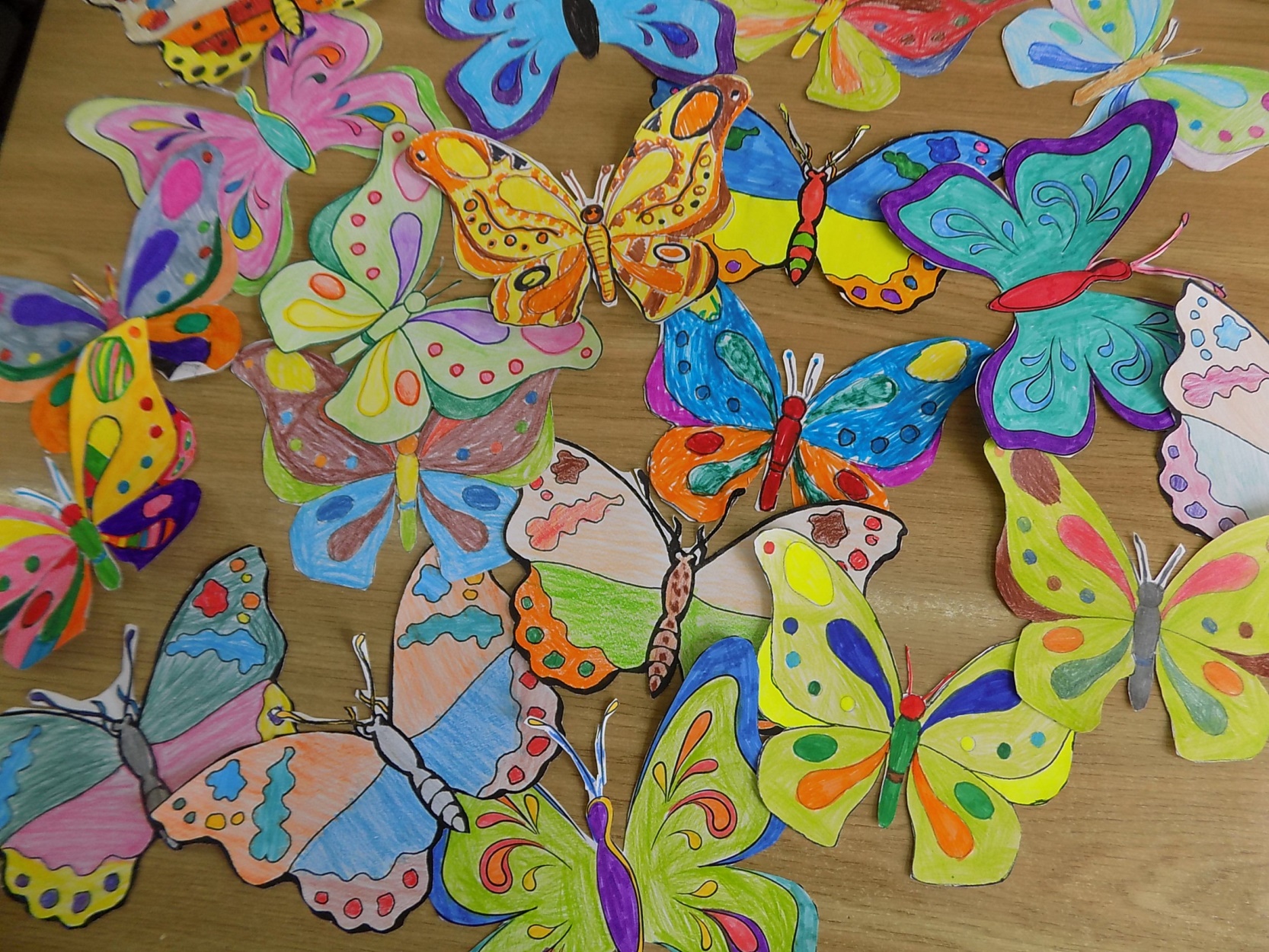 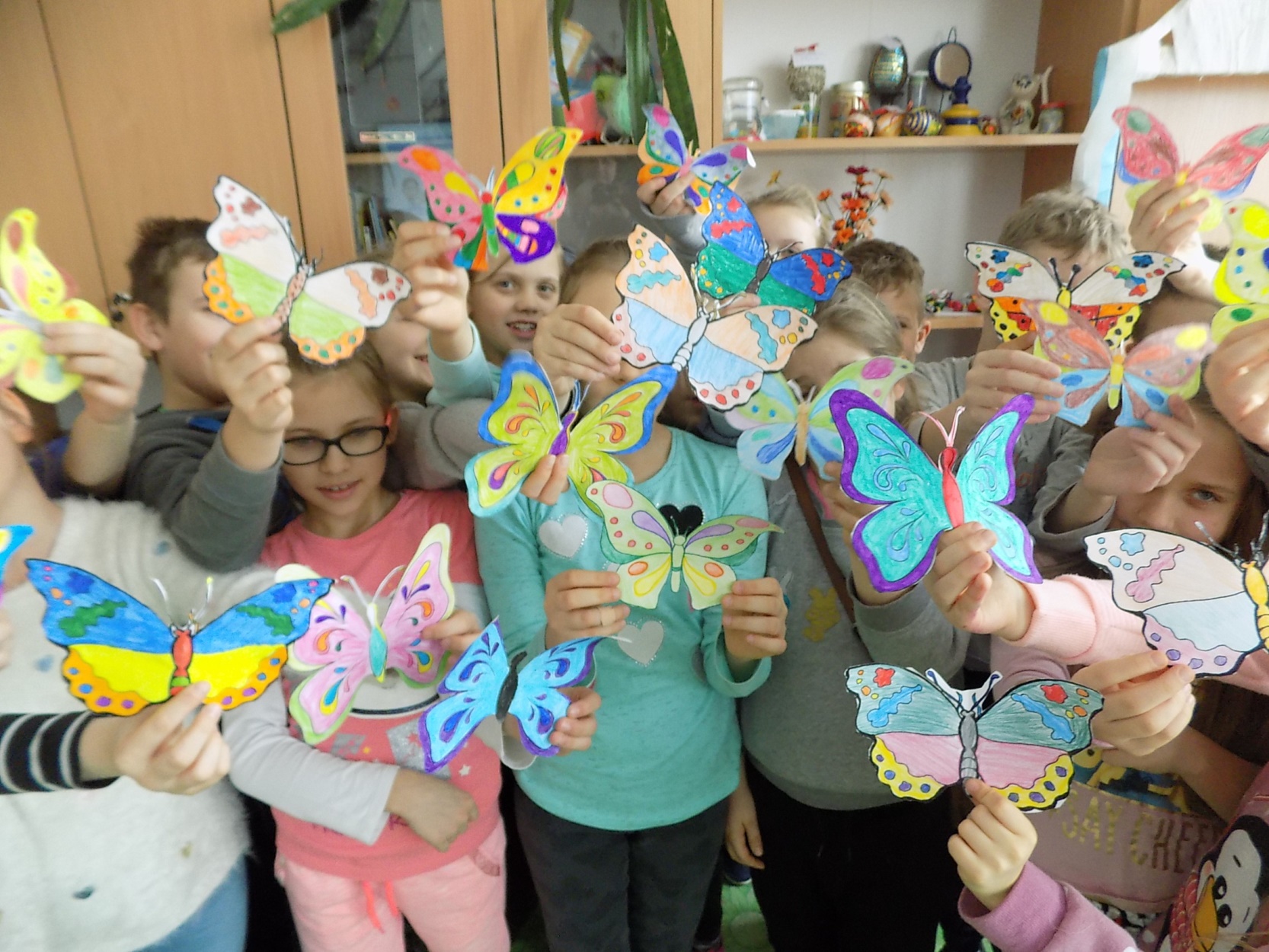 Merci pour votre attentionThank you for your attention
Dziękujemy za uwagę